Groupe 4: Version améliorée du HPC Calculator
Information Management Working Group
Mbuela Lodge, 19– 23 mars 2023
Membres du groupe:
Alphonse Zihalirwa
Christian Lomassa
Steven Tshiamala
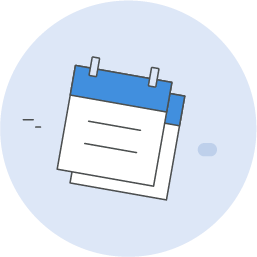 Agenda
Au cours de cette présentation nous allons aborder les points ci-dessous:
Analyse de la situation
Quelle est la situation?
Obstacles et difficultés
Quelle sont les difficultés dans le  HPC Calculator?
Engagement et Recommandations
Comment et quand procéder à la mise à jour de données dans HPC Calculator?
Création de l’outil
Comment procéder pour la mise en place de l’outil?
IMWG
HPC Calculator
1
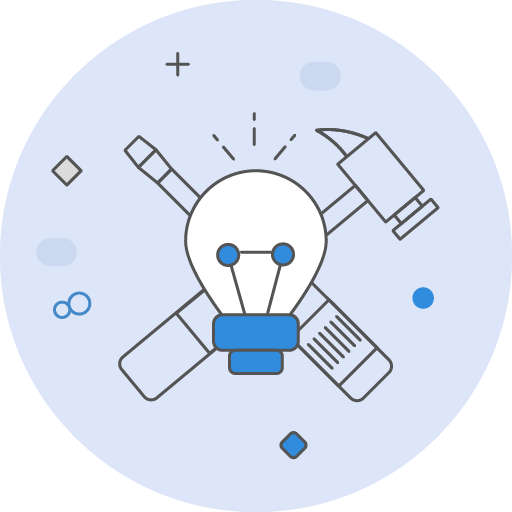 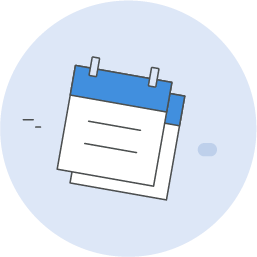 AGENDA
Points à préparer pour la retraite IMWG
Analyse de la situation
C’est quoi HPC Calculator?
… Bon à savoir
Analyse de la situation?
C’est quoi HPC Calculator?
HPC Calculator est un outil conçu pour faciliter les calculs des chiffres de planification humanitaire en RDC en se basant sur les méthodologies sectorielles (clusters) et certaines orientations du HCT. Il est encore en version Excel. 

Il permet notamment de :
Centraliser les données et méthodologies sectorielles;
Garantir l’utilisation des mêmes données de base (population, IDPs, …);
Garantir l’utilisation des mêmes données sectorielles pour les clusters dont les calculs des chiffres dépendent des autres cluster;
Garantir l’utilisation commune des orientations du HCT.
Obstacles et difficultés
Quelle les difficultés?
Engagements et recommandations
Que faire?
…Situation actuelle du HPC Calculator
Création de l’outil
Comment procéder pour la mise en place de l’outil?
Impacts
5 impacts inclus dans le cycle HPC (Malnutrition, Mouvement de population, Insécurité Alimentaire, Epidémies, Protection
Méthodologies sectorielles
8 méthodologies différent actuellement dans le pays (SECAL, SANTE, EHA, PROTECTION, AME-ABRIS, EDUCATION, NUTRITION, CCCM)
Donnée de base
Population (annuaire statistique INS);
Mouvement de population (CMP);
SGS (ICN)
IMWG
IMWG
Information Management Working Group
2
HPC Calcultor
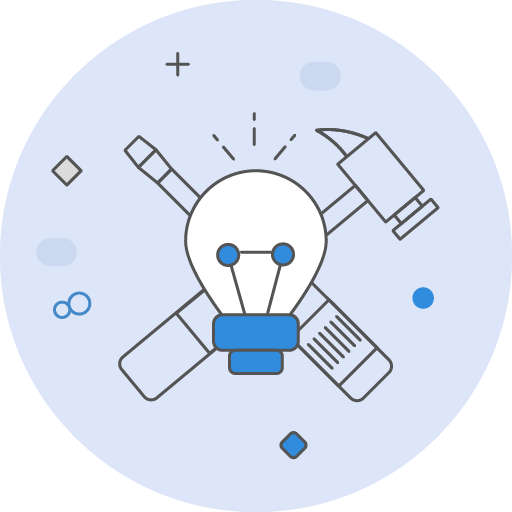 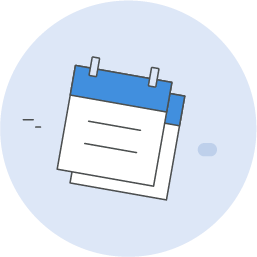 AGENDA
Points à préparer pour la retraite IMWG
Obstacles et difficultés
Quelles sont les obstacles et difficultés?
… Les données de base
Analyse de la situation?
C’est quoi HPC Calculator?
Absence de recensement au niveau national;
Couverture partielle des données MSNA;
Les données de l’INS ne sont pas désagrégée par ZS;
Certaines désagrégation ne sont pas couvert par les données INS (Voir annuaires stat.);
Absence des données INS récente (ex les données 2020 de l’INS ont été utilisé pour le HPC 2023);
Obstacles et difficultés
Quelle les difficultés?
Engagements et recommandations
Que faire?
… Méthodologies sectorielles
Création de l’outil
Comment procéder pour la mise en place de l’outil?
Absence de documentation détaillée sur les méthodologies;
Absence des études sur les ratios;
La vétusté de certains données secondaire au niveau sectorielles ;
Les instructions des HCT qui entrave les méthodologies ;
IMWG
IMWG
Information Management Working Group
3
HPC Calcultor
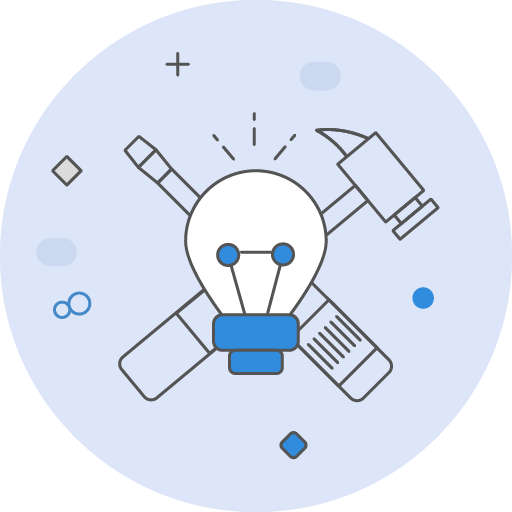 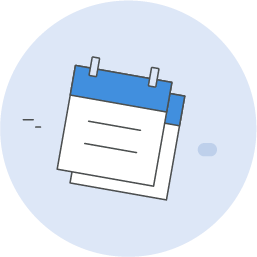 AGENDA
Points à préparer pour la retraite IMWG
Engagement et recommandations
Que faut il faire?
… Les données de base
Analyse de la situation?
C’est quoi HPC Calculator?
Organisation du recensement au niveau national;
Couverture totale des données MSNA en cas d’absence du recensement;
Proposer à l’INS des désagrégation sectorielles données de la population;
Absence des données INC récente (ex les données 2020 de l’INC ont été utilisé pour le HPC 2023);
Utilisation des données IDPs arrêté en Décembre;
Obstacles et difficultés
Quelle les difficultés?
Engagements et recommandations
Que faire?
… Méthodologies sectorielles
Création de l’outil
Comment procéder pour la mise en place de l’outil?
Documenter suffisamment les méthodologies sectorielles ;
Mener des études pour la maitrise des ratios ;
Réviser les méthodologies sectorielles pour s’adapter au situation des crises (faire participer les IM et Colead);
IMWG
IMWG
Information Management Working Group
4
HPC Calcultor
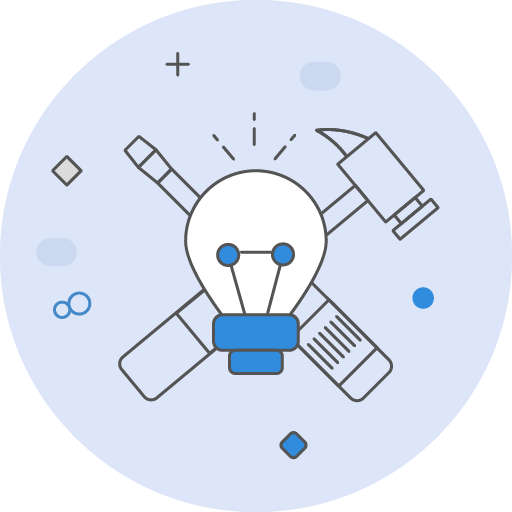 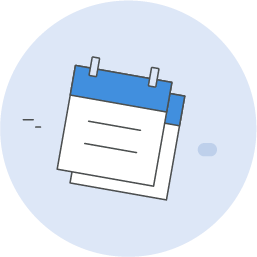 AGENDA
Points à préparer pour la retraite IMWG
Création de l’outil
C’est quoi HPC Calculator?
… Les données de base
Analyse de la situation?
C’est quoi HPC Calculator?
Créer un nouvel  outil intégrant les méthodologies révisées selon le contexte de crise au niveau sectoriel et approuvées par  l’ICN Prévoir un calcul pilote des chiffres  dans le nouveau outil sur une crise donnée; 
Analyse et amélioration de l’outil sur base du résultat pilote;
Mise en application de l’outil;
Obstacles et difficultés
Quelle les difficultés?
Engagements et recommandations
Que faire?
… Points d’actions
Création de l’outil
Comment procéder pour la mise en place de l’outil?
Réviser les méthodologies sectorielles pour s’adapter au situation des crises (faire participer les IM et Colead (Juin 2023)
Créer un nouvel  outil intégrant les méthodologies révisées selon le contexte de crise au niveau sectoriel (Aout 2023)
Lancement d’une phase pilote avec une crise donnée (Septembre 2023); 
Analyse et amélioration de l’outil sur base du résultat pilote (Septembre 2023);
Mise en application de l’outil (Novembre 2023);
IMWG
IMWG
Information Management Working Group
5
HPC Calcultor
Merci …
Pour la préparation de votre présentation